Family-Centered Coaching ToolsPlan Do and Review ToolPowerful questions and other family-centered inquires
Having basic needs met provides the foundation for parents to focus on and take steps to meet other family goals such as employment or child wellbeing. The lack of basic needs, such as enough food or safe housing, often present as priority issues to be addressed first and may represent a crisis situation.
What are the ages of your children?
Tell me about where you live? Who lives with you?
Tell me about the things you worry about for your kids, such as safety concerns?
Parenting
Employment/Education/Career
Financial
If you are working how long does it take you to get to work? 
What are your short term career goals? How does this benefit your family
How long is the commute to school/training?
Where do you go grocery shopping for you and your family?
How much money do you have left over after you’ve paid your monthly bills?
What other income is coming into the family?
https://familycenteredcoaching.org/tools/
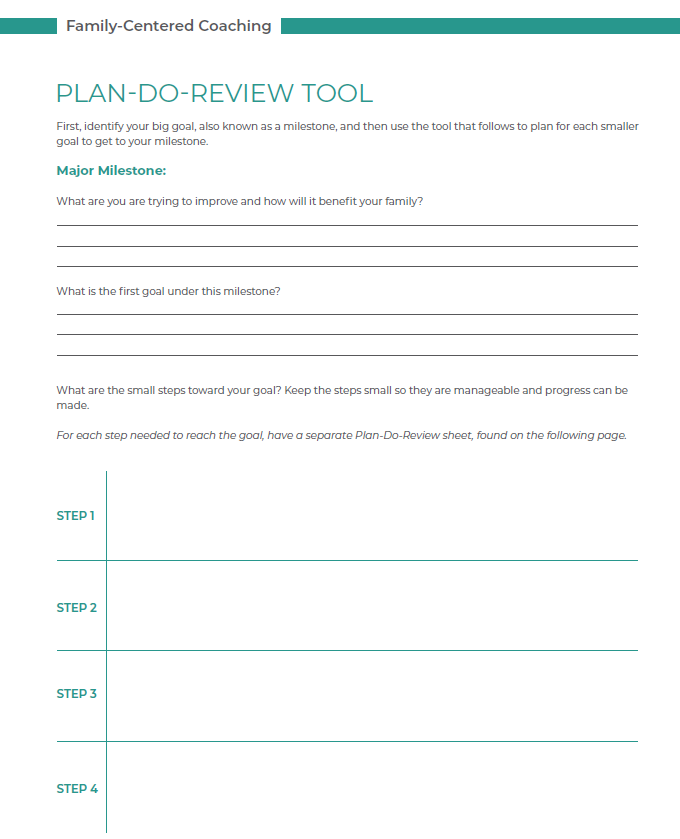